Journeys
Han Nguyen
YBA Speaker Representative
Aug 15, 2017
My backstory
2
Hobbies
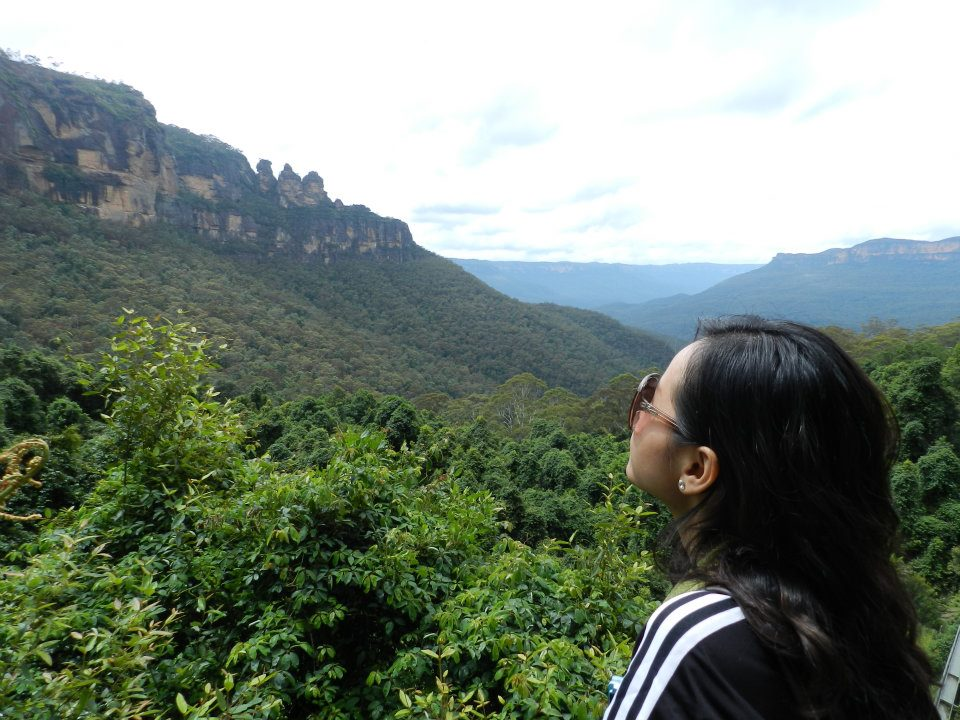 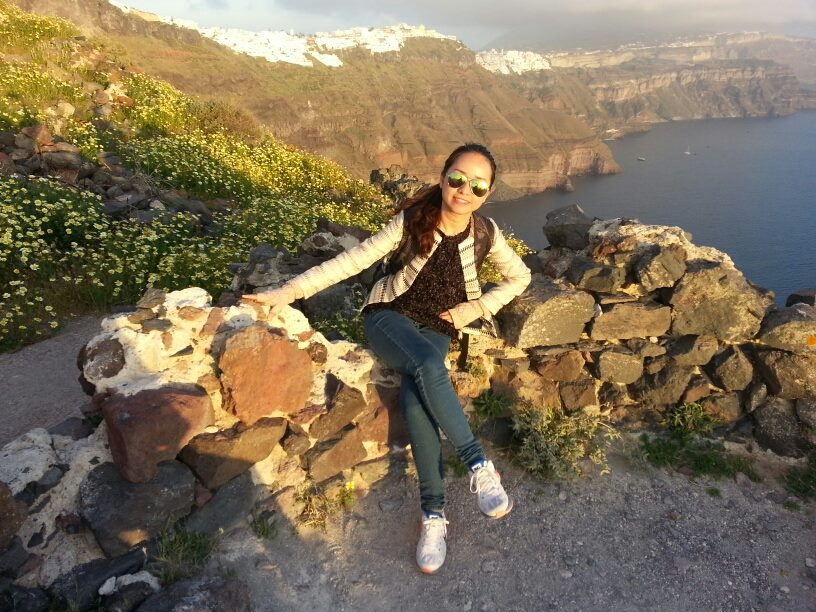 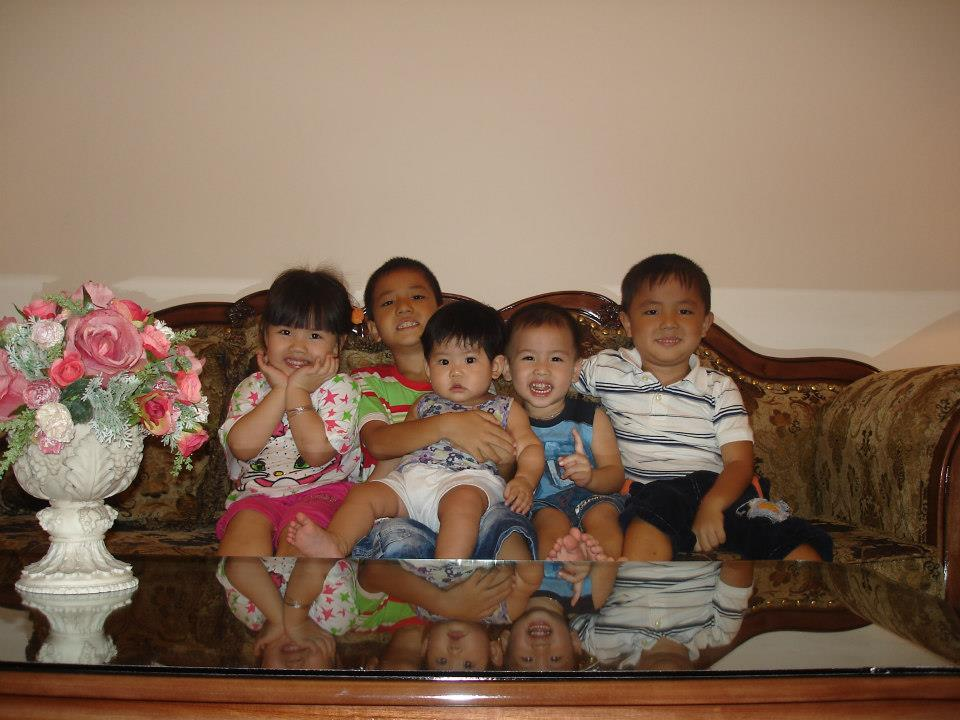 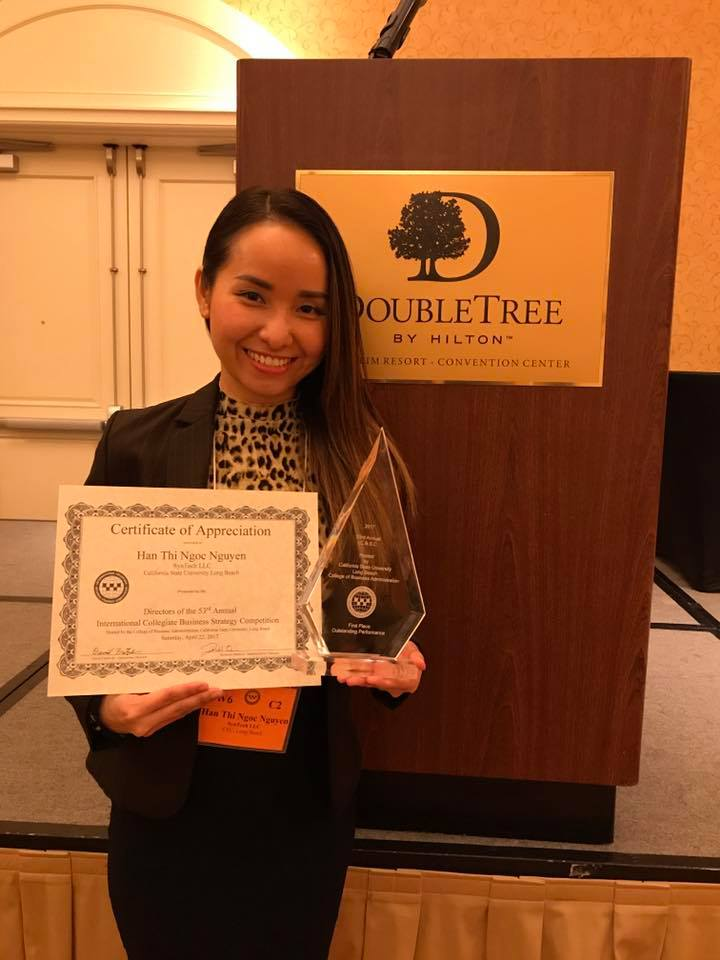 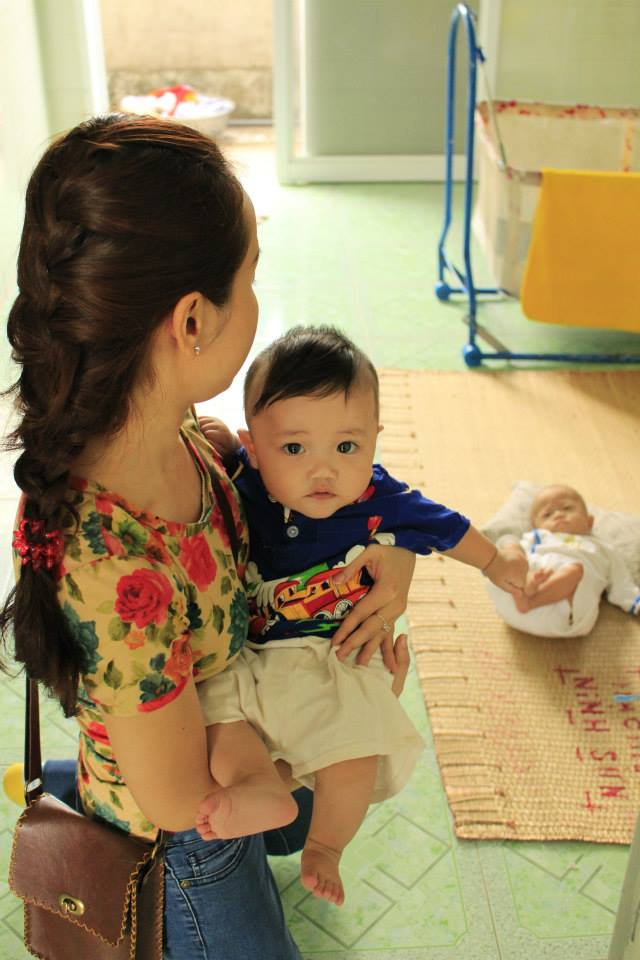 3
My professional career
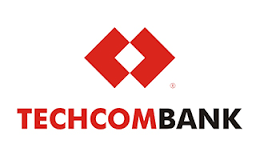 Education Consultant
Corporate Relationship Manager
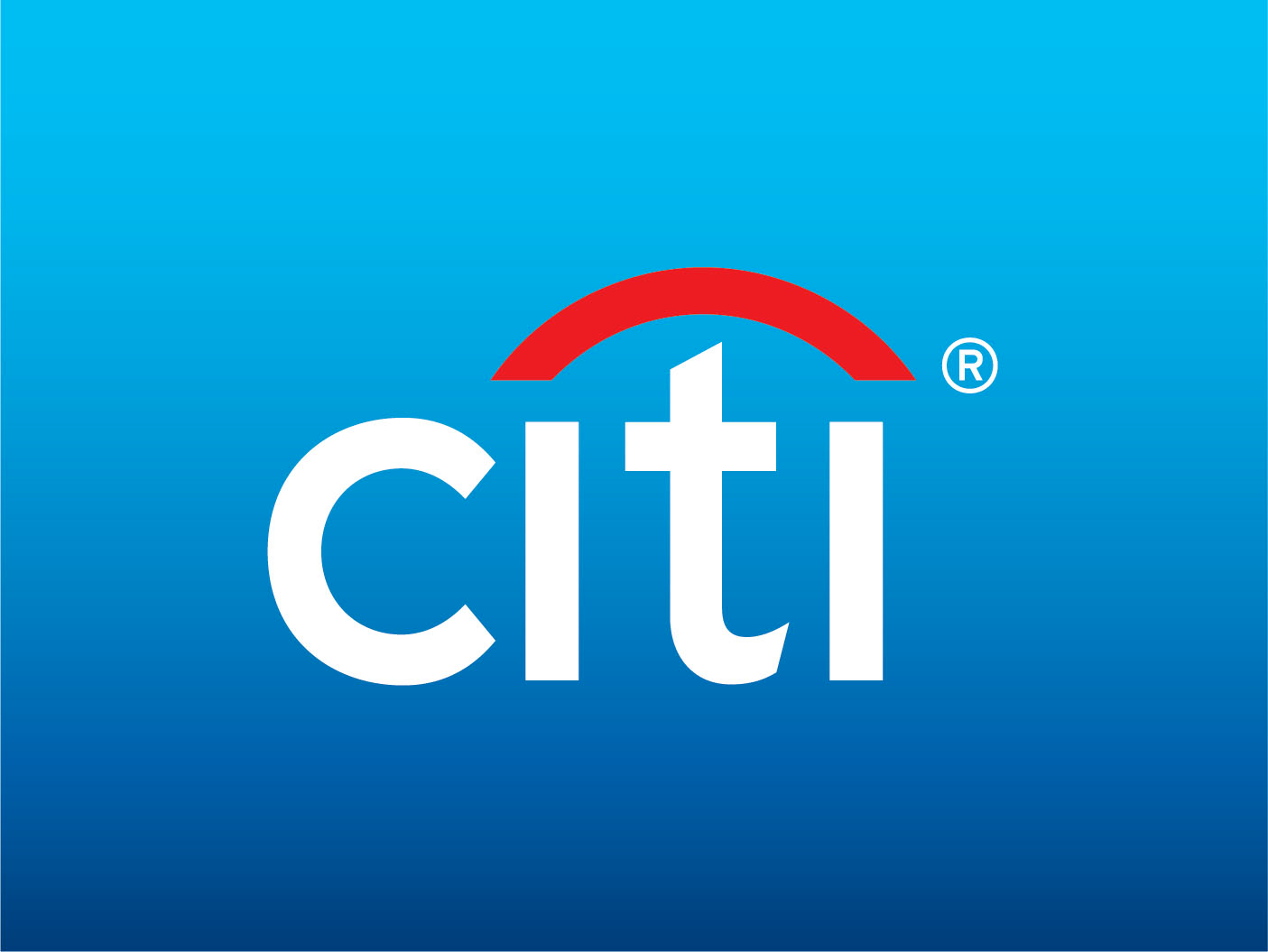 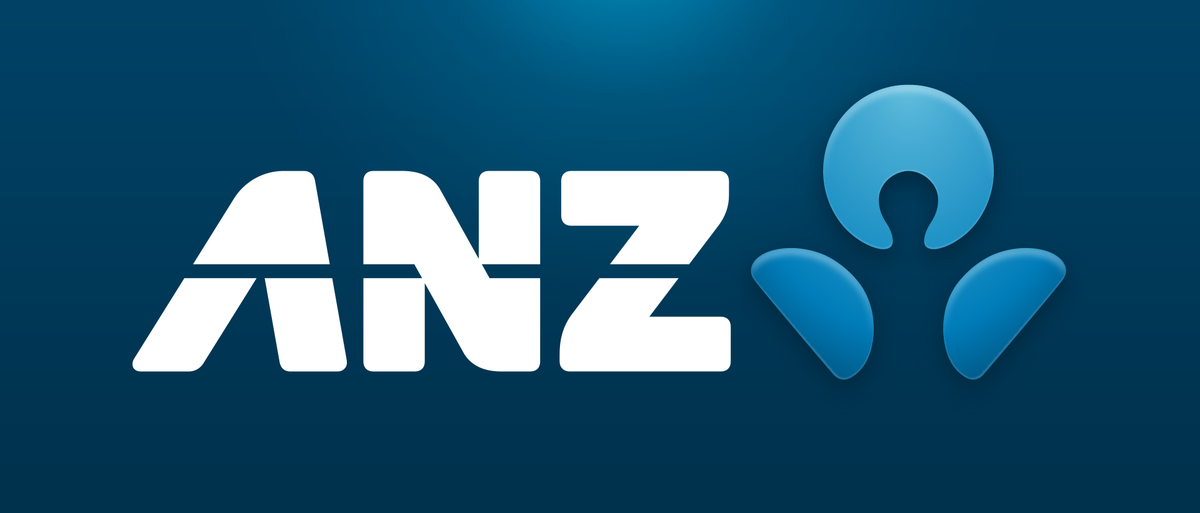 CS Representative
Associate Director – Global Subsidiary Group
4
A typical working day
5
Skillsets of a financial professional
Industry knowledge
Analytical thinking
Entrepreneurial mindset
Resilience in high-pressure environment
Visionary focus
6
Activities to practice
Self-reflection
Motivation 
Empathy
Appreciation
Communication
7
Thank you for being a beautiful part of my journey !!!
8